كلية المستقبل الجامعة قسم ادارة الأعمال المرحلة الرابعة ادارة العقود الحكومية م.م صفا سليم ناجي
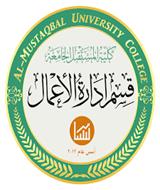 عنوان المحاضرة 
أنواع العقود الادارية
أنواع العقود الادارية
أولا : عقد الأشغال العامة (المقاولة ) :
:عقد مقاولة بين شخص من أشخاص القانون العام وشخص اخر كفرد أو شركة يتعهد بمقتضاه المقاول بالقيام بعمل من أعمال البناء أو الهدم أو الصيانة أو الحفر أو الترميم في عقار لحساب الشخص العام وتحقيقا لنفع عام مقابل ثمن يحدده العقد .

شروط عقد الأشغال العامة :
1 .ان يتعلق موضوع العقد بعقار.
2 .أن يكون محل العقد لصالح أحد أشخاص القانون العام .
3 .ان يهدف العقد الى تحقيق مصلحة عامة .
4.أن تتمثل أعمال المقاولة في أعمال البناء أو الهدم أو الصيانة أو الحفر أو
الترميم.
ثانيا . عقد التوريد :
هو اتفاق بين شخص معنوي من أشخاص القانون العام وفرد أوشركة يتعهد بمقتضاه بتوريد منقولات معينة للشخص العام مقابل ثمن محدد في العقد .

العناصر التي تميز عقد التوريد :
1.محل العقد تقديم منقولات او توريدها
2 .ان يكون المتعاقد مع المورد شخص من أشخاص القانون العام
3 .أن يستهدف تحقيق مصلحة عامة .
وتقسم عقود التوريد الى عقود التوريد العادية والعقود الصناعية .
ثالثا:. عقد الخدمات الاستشارية : 
وهو عقد اساسه واداؤه الرئيس يقوم على تقديم المشورة .

رابعا عقد البوت(b.o,t )والتي تعني البناء والتشغيل والتحويل .ويعرف بأنه تولي : مستثمر من القطاع الخاص بعد الترخيص له من الدولة أو الجهة الحكومية المختصة بتشييد وبناء أي من مشروعات البنية الاساسية كإنشاء مطار من موارده الخاصة على أن يتولى تشغيله وادارته بعد الانتهاء منه لمدة امتياز تتراوح بين 30أو 40 سنه يحصل من خلاله على التكاليف التي تحملها بالإضافة الى تحقيق أرباح من خلال العوائد والرسوم التي يدفعها مستخدمو هذا المشروع وبعد انتهاء مدة الامتياز يتم نقل المشروع الى الدولة.
أهمية عقد البوت :
تخيف الأعباء التمويلية ومخاطرها على الدولة .

مزايا نظام البوت :
1.توفير الأموال اللازمة للإنشاء والتي كان يتعين على الحكومة توفيرها .
2.تحميل مخاطر التنفيذ على منفذي المشروعات.

عيوب نظام البوت :
1.قد يترتب على تشغيل بعض المشروعات اضرار بالأوضاع البيئية .
2.ان بعض المستثمرين قد يلجؤون الى استخدام معدات قديمة
المراحل التي يمر بها نظام البوت :
1.الحصول على الترخيص أو الامتياز .
2.مرحلة الإنشاء أو التشييد .
3 . مرحلة ادارة المشروع وتشغيله .
4 . مرحلة انتقال وتحويل الملكية الى الدولة بعد انتهاء فترة الإمتياز .

تمويل مشروعات البوت :
من خلال قروض دولية تسمى قروض جماعية أو عن طريق مجموعة من البنوك .
الصعوبات والمخاطر التي تواجه نظام البوت :

مخاطر سياسية ومخاطر اقتصادية .
تسوية المنازعات :
من خلال الوساطة أو التوفيق .
التزامات المستثمر :
1 :بناء المشروع وتشغيله طبقا للمواصفات المتفق عليها .
2 .الالتزام بالشروط المتعلقة بالحفظ على الأمن و الاداب العامة والبيئة .
3 .رد المشروع الى الدولة بدون مقابل .

الحقوق المقررة لصاحب الامتياز :
1 .استغلال المشروع طول مدة الامتياز .
2 . احتكار انشاء المشروع .
3. عدم قيام الدولة المانحة للامتياز بإصدار أي تشريعات مقيدة للامتياز .
4 . عدم انهاء الامتياز من جانب الحكومة منفردة